MEASURING INSTRUMENTS
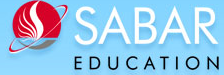 PREPARED BY:
K. P. PATEL
BREAD BOARD
BREAD BOARD
VOLTMETR
AMMETER
AMMETER
MULTIMETER
MULTIMETER
MULTIMETER
MULTIMETER AS A OHMMETER
CLAMP ON METER
CLAMP ON METER
POWER SUPPLY
FUNCTION GENERATOR & CRO